CgemGeomSvc检查
孙童 赵康
Parameters
posDown[3] posUp[3]
Phi  V
y
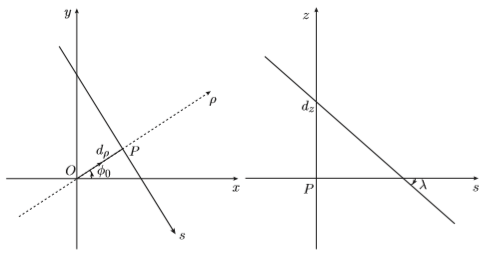 x
V
task
m_geomSvc->getMidDriftPtr()-> getPointAligned()
m_geomSvc->getMidDriftPtr()->getPointIdealGeom()
posUp posDown phiVUp phiVDown
Track parameters after transform
posUp posDown phiVUp phiVDown
1. alignment参数都为0时，理想几何 和 alignment后的探测器与径迹交点值是否一致 

2. alignment参数非零时，检查alignment后的径迹与CGEM交点的值以及径迹参数是否正确
流程图
StraightLine.xAtR(double R, direction)
posDown,posUp
调用：m_geomSvc->getMidDriftPtr（）->getPointIdealGeom()
xyzToPhiVIdealGeom(int layer, HepPoint3D pos, double phiV[])
posUp posDown phiVUp phiVDown
phi, V
流程图
CgemGeoAlighn.StrightLineConversion(int layer,StrightLine Pline)
New straignt line paramenters
StraightLine.xAtR(double R, direction)
posDownLocal,posUpLocal
m_geomSvc->getMidDriftPtr-> getPointAligned()
xyzToPhiVIdealGeom(int layer, HepPoint3D pos, double phiV[])
phi, V
posUp posDown phiVUp phiVDown
Track parameters after transform
point_invTransform(int layer, HepPoint3D pos)
posUp,posDown
dr=0.707107  phi0=0.785398   dz=1   tanl=-1
global , local:  straignt line function , circle function,dz,lamda
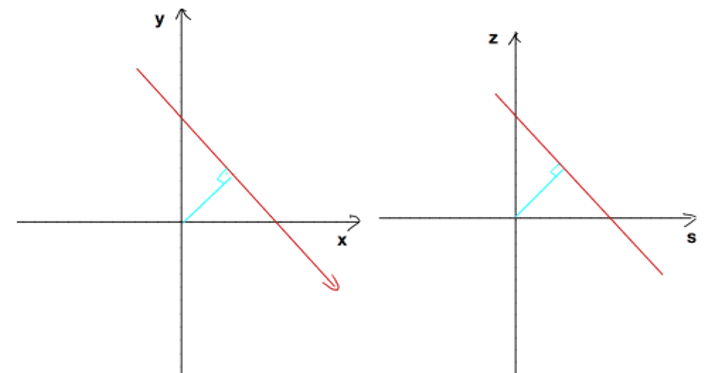 getXYZ()
Straight line function  and circle function
Local:(x,y,z)
posUp,posDown:(x,y)  圆心与直线的垂足的坐标
atan2(y,x),
ss
phi
s-z plane: posUp[2],posDown[2]
global: (x,y,z)
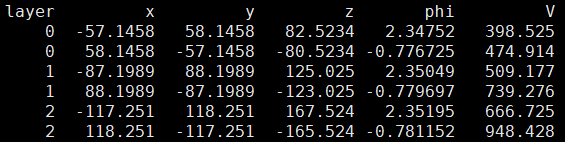 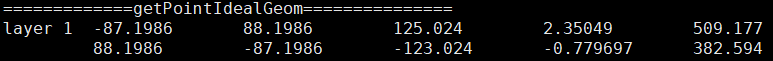 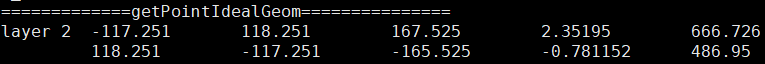 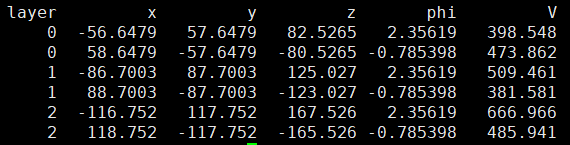 Alignment parameter  deltX=1
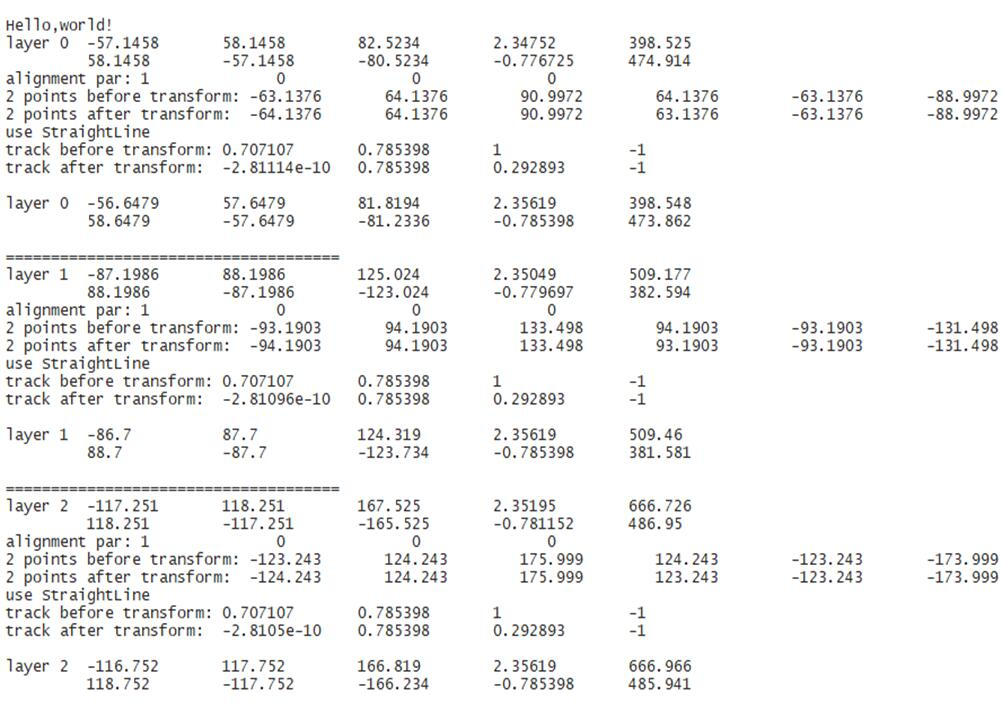 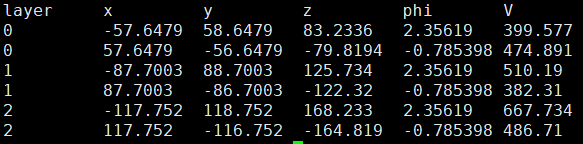 deltY=1
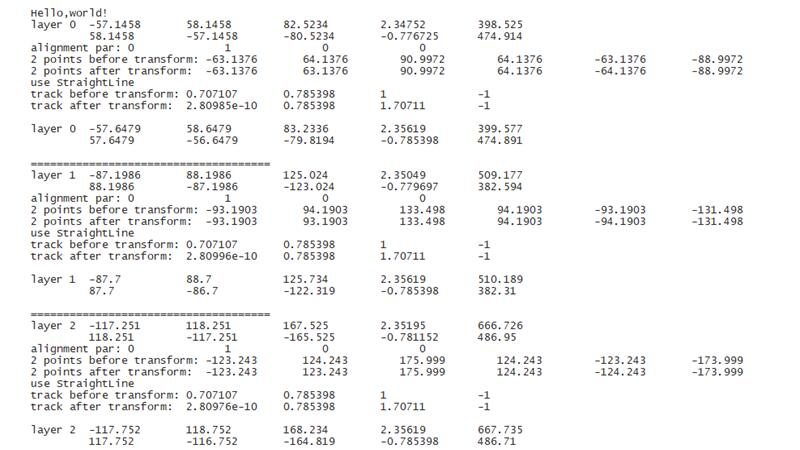 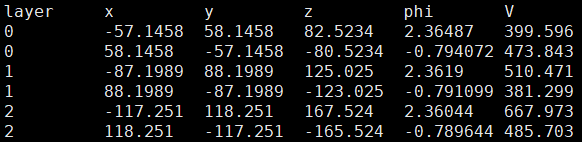 deltX=1, deltY=1
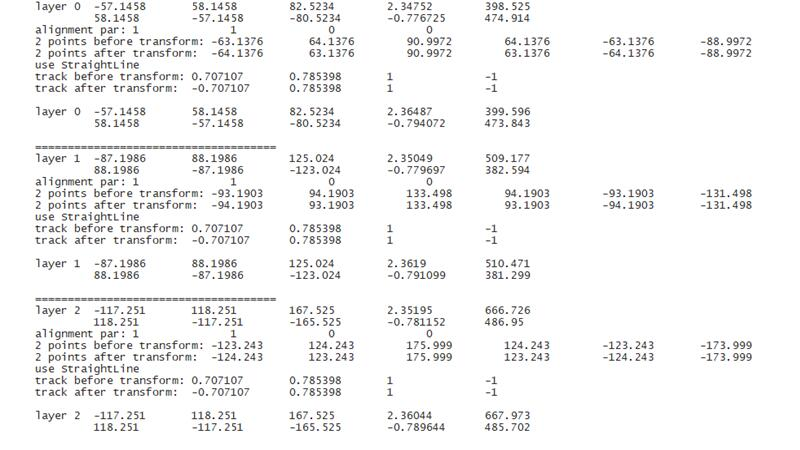 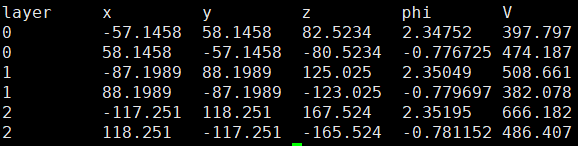 deltZ=1
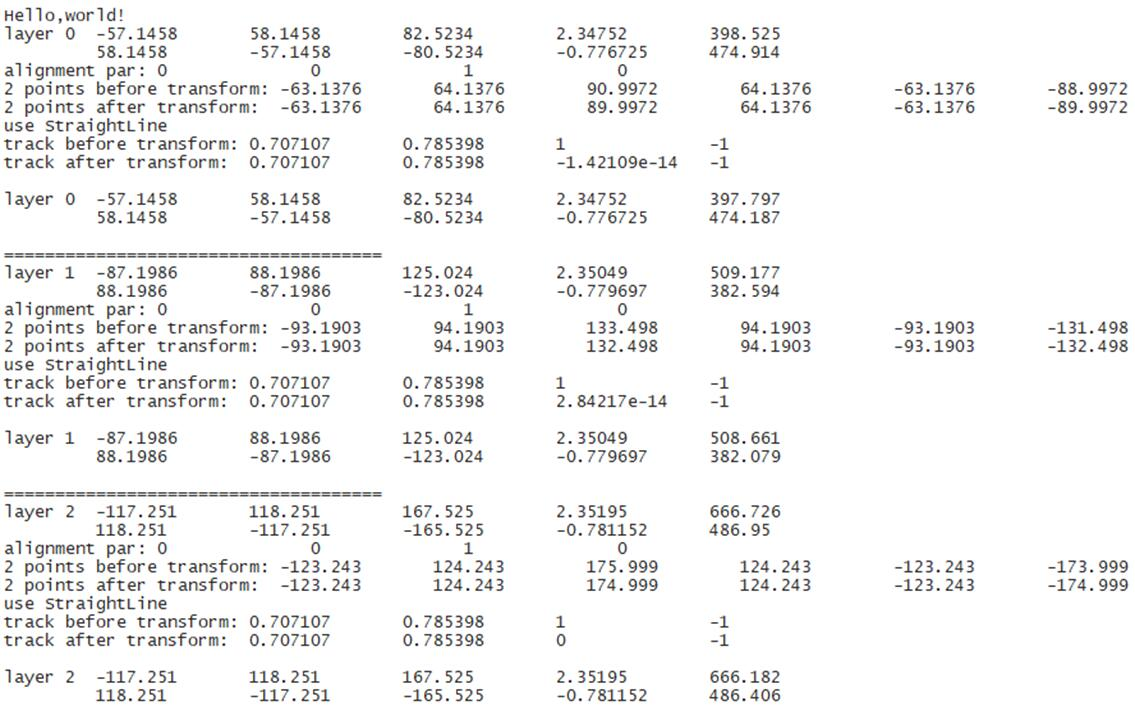